Всё о измерении
Процесс:





Волокно принимало 4 разные      формы, каждая форма скручивалась от 1 до 3 раз



Описание аппаратуры:1) Осциллограф Lecroy2) Источник 30 В3) Генератор
Генератор
Диод
Оптоволокно
SiPM
Осциллограф
A
Источник
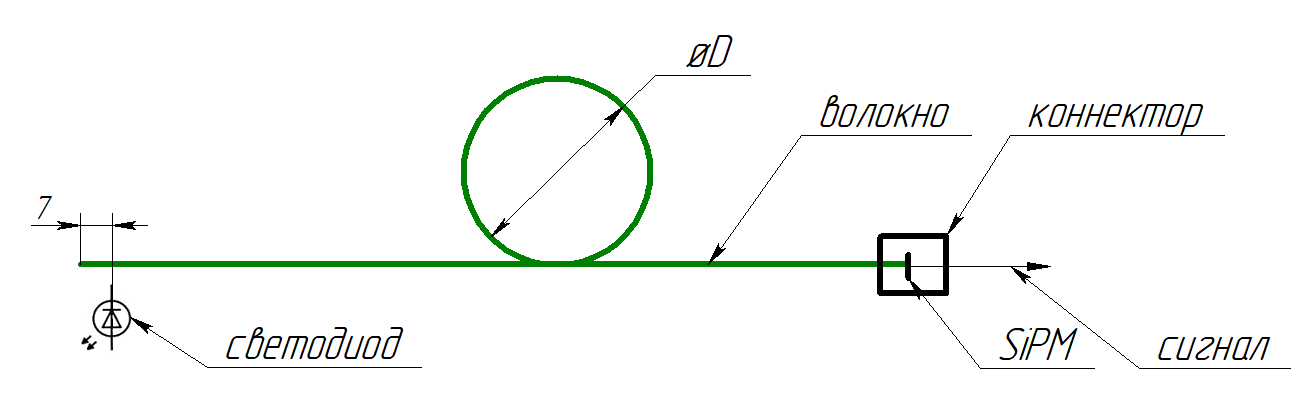 Итоги измерений для волокна со скручиваниями
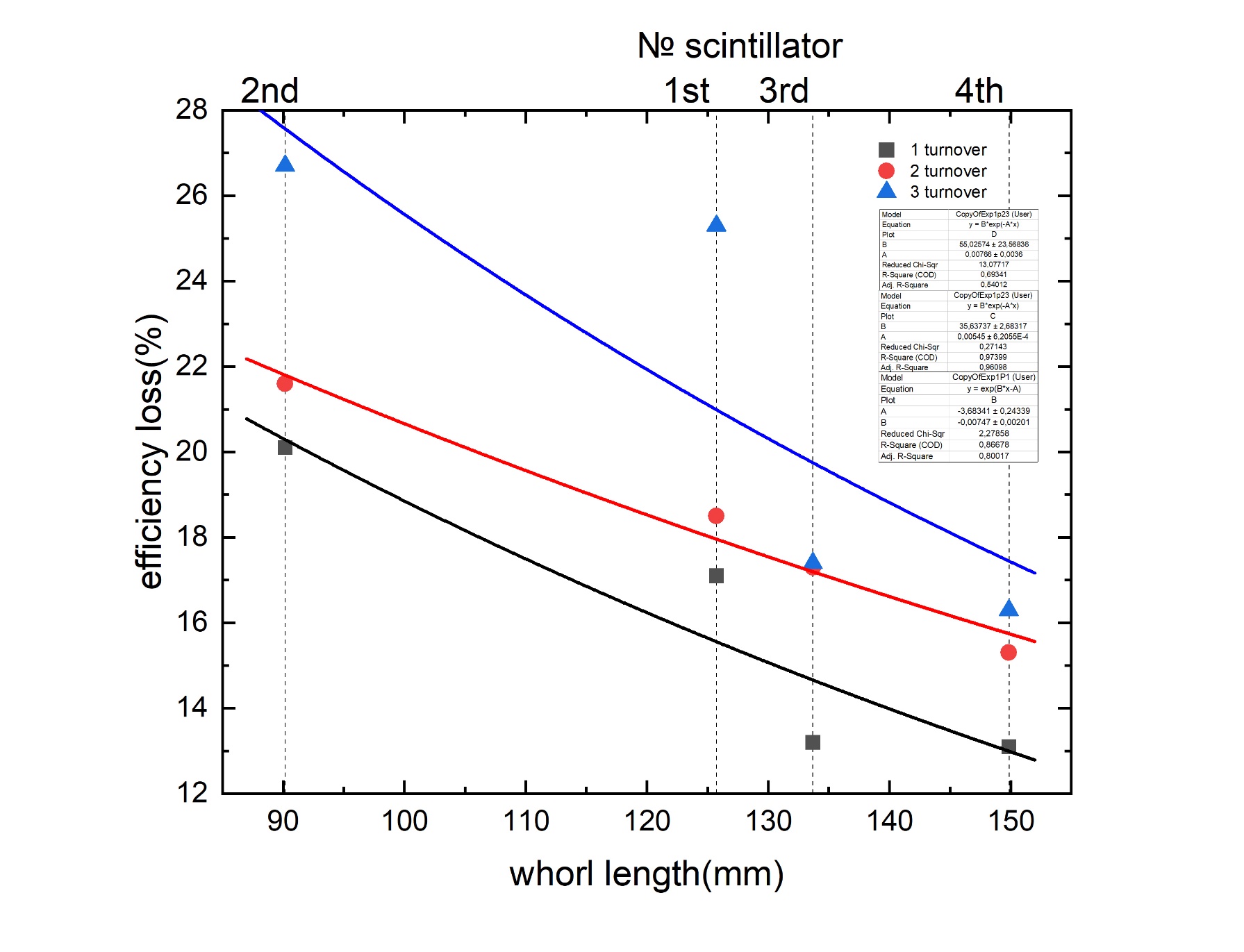